Objavljeni i planirani poziviMGPO
Vinkovci, 13. rujna 2018.
Organizacija događaja sufinancirana je sredstvima tehničke pomoći u okviru Operativnog 
programa „Konkurentnost i kohezija”, iz Europskog fonda za regionalni razvoj.
Važnost ESI fondova
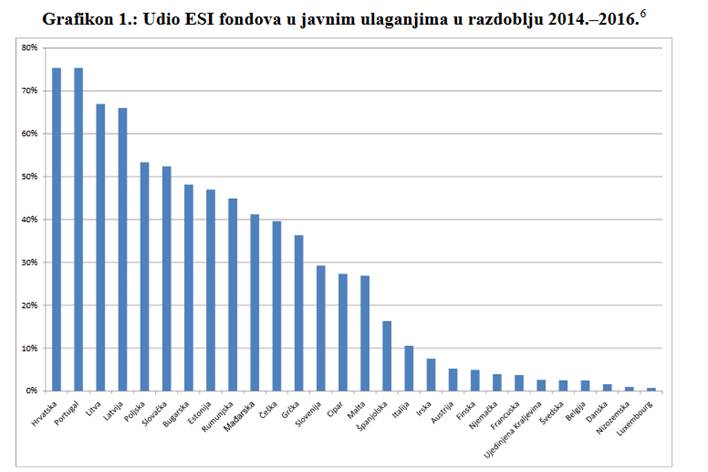 2
KONKURENTNI POTICAJI ZA ULAGANJE – 
 Operativni program Konkurentnost i kohezija (OPKK):
Ministarstvo gospodarstva, poduzetništva i obrta je nadležno za provedbu dvije prioritetne osi iz Operativnog programa Konkurentnost i kohezija (OPKK):

Prioritetne osi 1 (PO1) Jačanje gospodarstva primjenom istraživanja i inovacija - 2,33 mlrd. kn 

Prioritetne osi 3 (PO3) Poslovna konkurentnost - 7,37 mlrd. kn
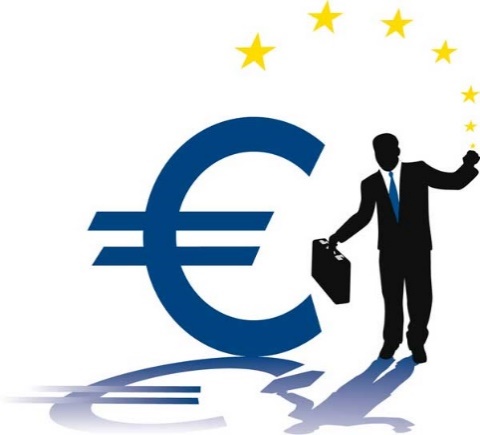 3
PRIORITETNA OS 1: DOSADAŠNJI REZULTATI
Istraživanje, razvoj i inovacije
2,33 mlrd. kn
Povećanje razvoja novih proizvoda i usluga koji proizlaze iz aktivnosti istraživanja i razvoja (IRI)

998 mil. kn (I faza)
 548 mil. kn (II faza)
I faza: od 2016. do danas dodijeljeno 70 potpora ukupne vrijednosti bespovratnih sredstava 664 mil. kn, ukupne vrijednosti projekata oko 1 mlrd. kn.

II faza: objava poziva planirana do kraja 2018.
Podrška razvoju centara kompetencija (CEKOM)

786 mil. kn
Zaprimljeno 30 projektnih prijedloga ukupne vrijednosti 1,6 mlrd. kn traženih bespovratnih sredstava, trenutno u fazi vrednovanja projektnih prijedloga.
4
PRIORITETNA OS 3 – POSLOVNA KONKURENTNOST
EFRR: 7,37 mlrd. kn
	Nacionalno sufinanciranje: 1,3 mlrd. kn
	Ukupna ulaganja: 8,67 mlrd. kn
	4 specifična cilja:
5
PRIORITETNA OS 3 – DOSADAŠNJI REZULTATI:
Objavljen 21 poziv na dostavu projektnih prijava, ukupne vrijednosti bespovratnih sredstava 5,4 milijarde kuna, na koje je zaprimljeno preko 4700 projektnih prijedloga u vrijednosti preko 15 mlrd.kn

Dodijeljene preko 2000 potpora ukupne vrijednosti bespovratnih sredstava 3,3 mlrd.kn, ukupne vrijednosti investicije 7 mlrd.kn
6
PRIORITETNA OS 3 – ZATVORENI POZIVI:
7
Otvoreni Pozivi MGPO-a
8
1. CERTIFIKACIJOM PROIZVODA DO TRŽIŠTA
Alokacija Poziva: 30 milijuna kn
Iznosi potpore: 20.000,00 kn – 1.000.000,00 kn
Maksimalan intenzitet potpore koji se može dodijeliti:
Mikro i mala poduzeća
85%
Srednja poduzeća
65%
Namjena: Povećanom primjenom normi, zajedno s pouzdanim tehnološkim rješenjem, pridonijeti aktivnostima MSP-ova da dokazom kvalitete, sigurnosti i pouzdanosti svojih proizvoda osiguraju preduvjete za povećanje izvoza i ukupne konkurentnosti.
Prihvatljive aktivnosti
Certifikacija proizvoda, odnosno potvrđivanja sukladnosti proizvoda s određenom normom ili specifikacijom (u skladu sa smjernicama EU i drugih zemalja  i odgovarajućim normama na koje se pozivaju smjernice) uključujući provođenje postupka ocjene sukladnosti.
Zaprimanje prijava: od 18. lipnja 2018.  do 29. lipnja 2020., 
odnosno do iskorištenja sredstava - putem sustava eFondovi
9
2. UVOĐENJE SUSTAVA UPRAVLJANJA POSLOVNIM PROCESIMA I KVALITETOM
Alokacija Poziva: 38 milijuna kn
Iznosi potpore: 50.000,00 kn – 380.000,00 kn
Maksimalan intenzitet potpore koji se može dodijeliti:
Mikro i mala poduzeća
85%
Srednja poduzeća
65%
Namjena: Dostizanje primjenjive razine standarda međunarodno priznatih razina kvalitete i sigurnosti u razmjeni roba i usluga kroz povećanje uporabe priznatih normi koje pridonose povjerenju kupaca
Prihvatljive aktivnosti
Ulaganja u pripremu, uvođenje i certificiranje sustava upravljanja (kvalitetom ili poslovnim procesima ili uslugama) prema zahtjevima međunarodno priznatih norma za sustave upravljanja ili iz područja usluga (ISO) i prema zahtjevima tržišno priznatih certifikacijskih shema (poput FSC i/ili PEFC certifikacija, BRC norme, KOSHER, HALAL i sl.).
Zaprimanje prijava: od 11. lipnja 2018.  do 29. lipnja 2020., 
odnosno do iskorištenja sredstava - putem sustava eFondovi
10
3. INOVACIJSKI VAUČERI ZA MSP-OVE
Alokacija Poziva: 50 milijuna kn
Iznosi potpore: 10.000,00 kn – 75.000,00 kn
Maksimalan intenzitet potpore koji se može dodijeliti:
prema indeksu razvijenosti JLPS: 70-85%
Namjena: Pružanje stručne podrške od strane znastveno-istraživačkih organizacija (ZIO) u vidu ugovornog pružanja usluga MSP-ovima za troškove testiranja, ispitivanja, demonstracijskih aktivnosti, kao i korištenja stručnih tehničkih znanja za potrebe inovativnih procesa i komercijalizacije inovacija.
Prihvatljive aktivnosti
Aktivnosti namijenjene inovacijama koje rezultiraju novim proizvodima, uslugama ili procesima koje su novost u ponudi poduzeća i/ili novost na tržištu: testiranje proizvoda, usluga ili procesa; ispitivanje proizvoda, usluga ili procesa; demonstracijske aktivnosti; stručna i tehnička znanja u svrhu razvoja proizvoda, usluga ili procesa.
Zaprimanje prijava: od 21. lipnja 2018.  do 29. lipnja 2020., 
odnosno do iskorištenja sredstava - putem sustava eFondovi
11
4. ZNAKOVI KVALITETE
Alokacija Poziva: 7,5 milijuna kn
Iznosi potpore:  do 75.000,00 kn
Maksimalan intenzitet potpore koji se može dodijeliti:
100%
Povećanje prepoznatljivosti kvalitete usluga i proizvoda MSP-ova, čime će se osigurati preduvjeti za povećanje prihoda od prodaje, izvoza i ukupne konkurentnosti i posljedično, doprinijeti stvaranju hrvatskog identiteta na zajedničkom i svjetskom tržištu.
Prihvatljive aktivnosti
Pravo korištenja sljedećih znakova kvalitete:
Hrvatska kvaliteta, Izvorno hrvatsko (HGK)
Tradicijski obrt, Umjetnički obrt (HOK)
Zaprimanje prijava: od 10. rujna 2018.  do 29. lipnja 2020., 
odnosno do iskorištenja sredstava - putem sustava eFondovi
12
5. INTERNACIONALIZACIJA POSLOVANJA MSP FAZA 2
Alokacija Poziva: 58 milijuna kn
Iznosi potpore: 100.000,00 kn – 1.000.000,00 kn
Maksimalan intenzitet potpore koji se može dodijeliti:
Mikro i mala poduzeća
85%
Srednja poduzeća
65%
Namjena: pridonijeti povećanju udjela MSP-ova u ukupnom izvozu roba i usluga poboljšanjem uvjeta za njihov rad u međunarodnom okruženju
Prihvatljive aktivnosti
Nastupi i na međunarodnim sajmovima izvan RH, istraživanja inozemnog tržišta za plasman proizvoda na novo tržište izvan RH.
Zaprimanje prijava: od 30. listopada 2018.  do 29. lipnja 2020., 
odnosno do iskorištenja sredstava - putem sustava eFondovi
13
PLANIRANI POZIVI ZA PODUZETNIKE (DO KRAJA 2018.)
14
HVALA NA POZORNOSTI!


Ministarstvo gospodarstva, poduzetništva i obrta
www.mingo.hr 

https://www.youtube.com/channel/UC3DachdOxv2vos5qHXp6SQQ
Organizacija događaja sufinancirana je sredstvima tehničke pomoći u okviru Operativnog  programa „Konkurentnost i kohezija”, iz Europskog fonda za regionalni razvoj.
15